TSD, Nettskjema og diverse Coronaforsknings
Sett fra Nettskjema
Nasjonale kartlegginger
UiO stilte sine tekniske løsninger tilgjengelig for alle typer korona-kartlegginger
I hovedsak blitt brukt til forskning
….men der har det til gjengjeld vært mye…
20.04.2020
3
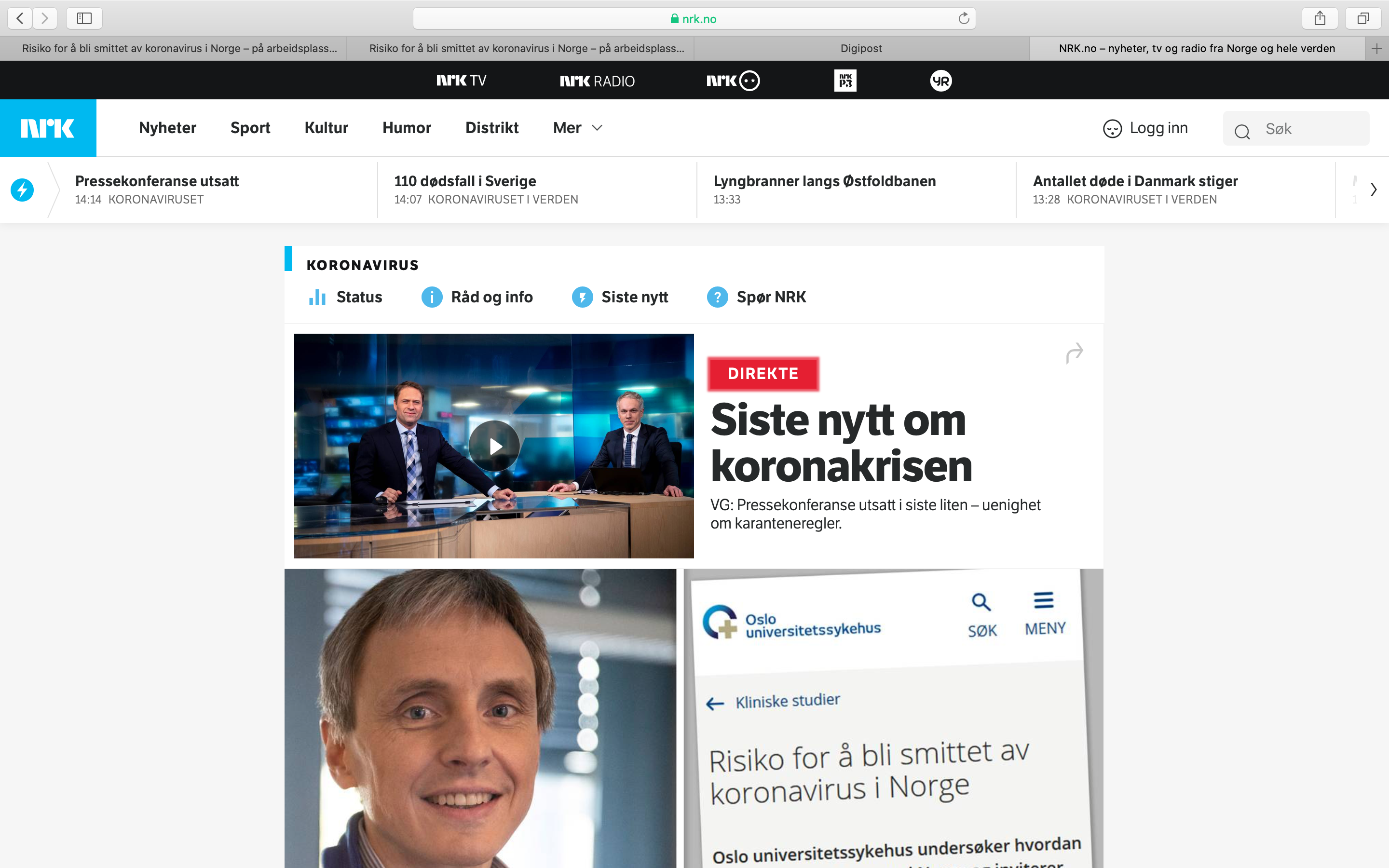 20.04.2020
4
Signerte samtykker til Nettskjema/TSD
Totalt 2000 signerte samtykker fordelt på de første 18 mnd av løsningen
Koronastudien fikk 40 000 det første døgnet…
20.04.2020
5
Veldig ujevn last…avhengig av media
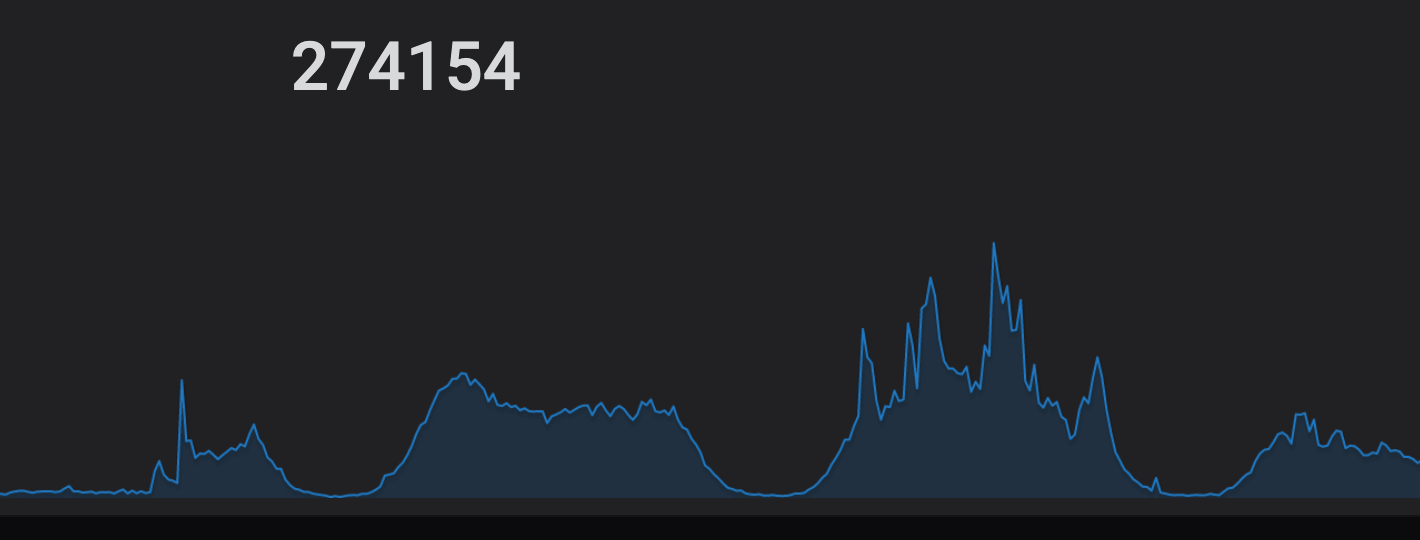 20.04.2020
6
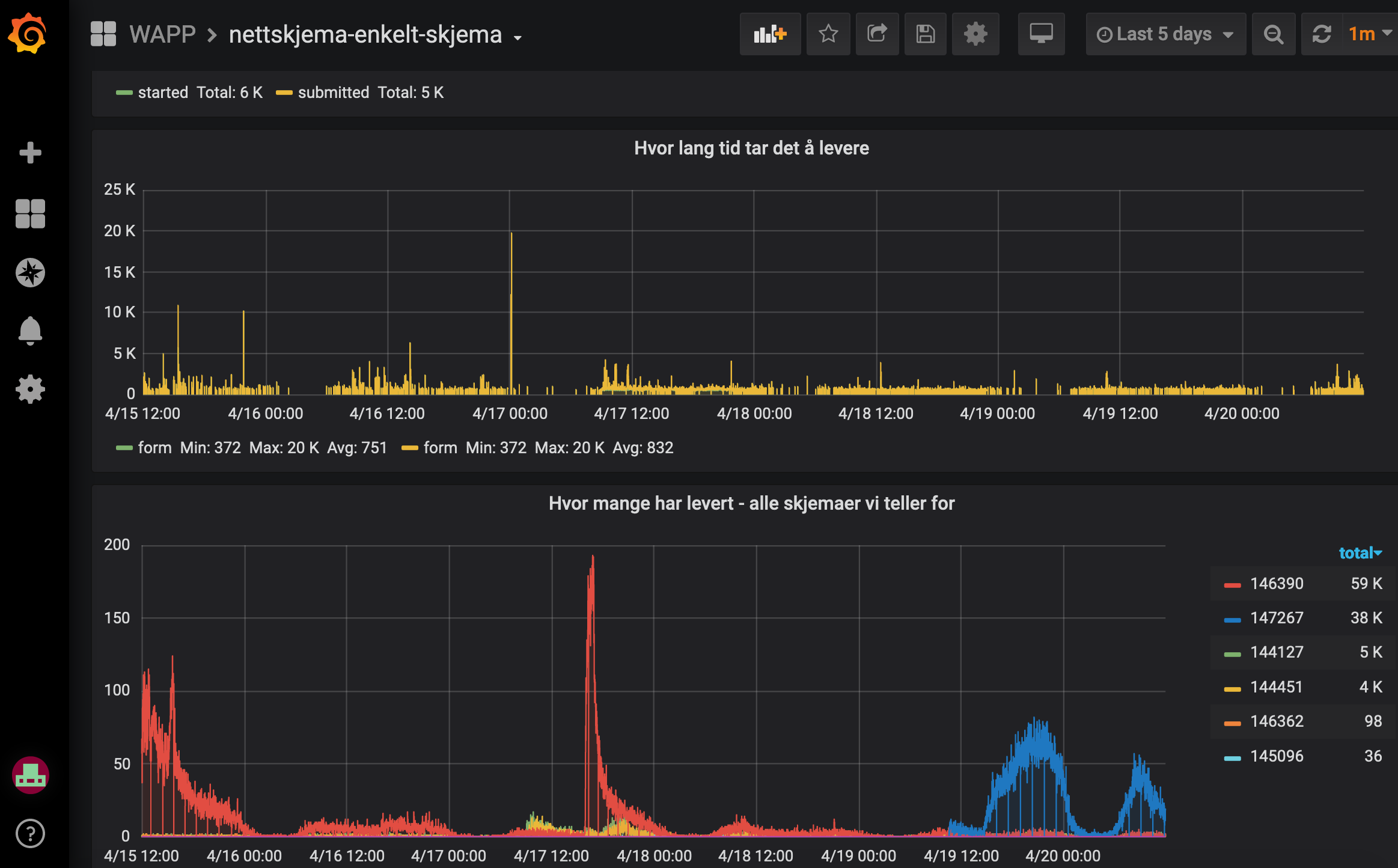 20.04.2020
7
Koronastudien.no
Ser på bevegelsesmønster opp mot smitte. Flere målepunkter for alle deltagere
Tok inn signert digitalt samtykke fra alle
Gav tilgang til oppslag i Journal og å bli kontaktet igjen
Signert samtykke og deretter med avidentifisert løpenummer
Automatisk oppretting av koblingsnøkkel (løpenummer)
Oppfølging ble på epost
UiO-adresser oversatt til FEIDE-innlogging
20.04.2020
8
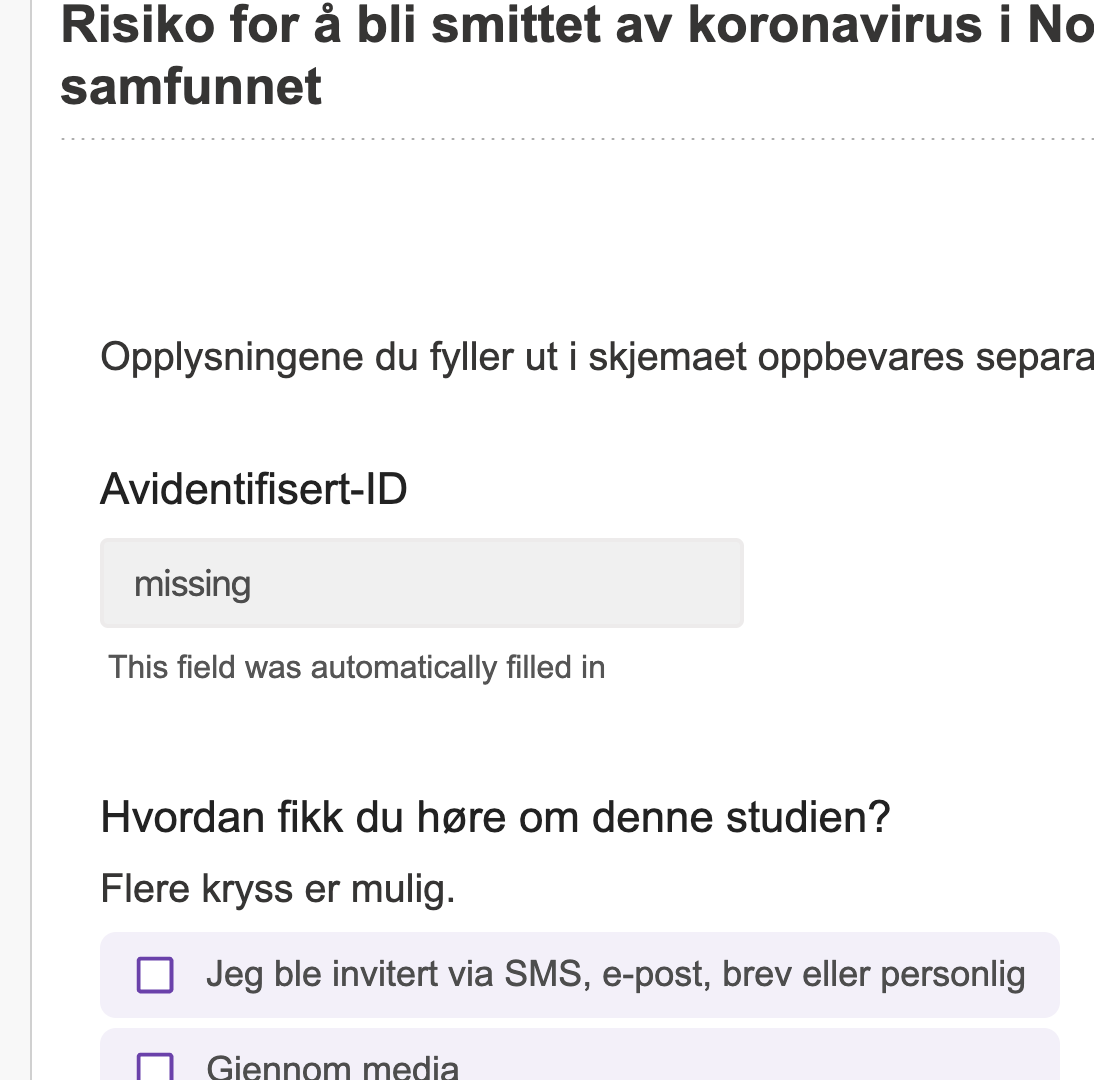 20.04.2020
9
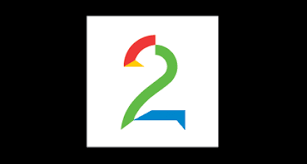 TV2
Kartlegger hvordan det går med alle de som er permittert
Følges over et år
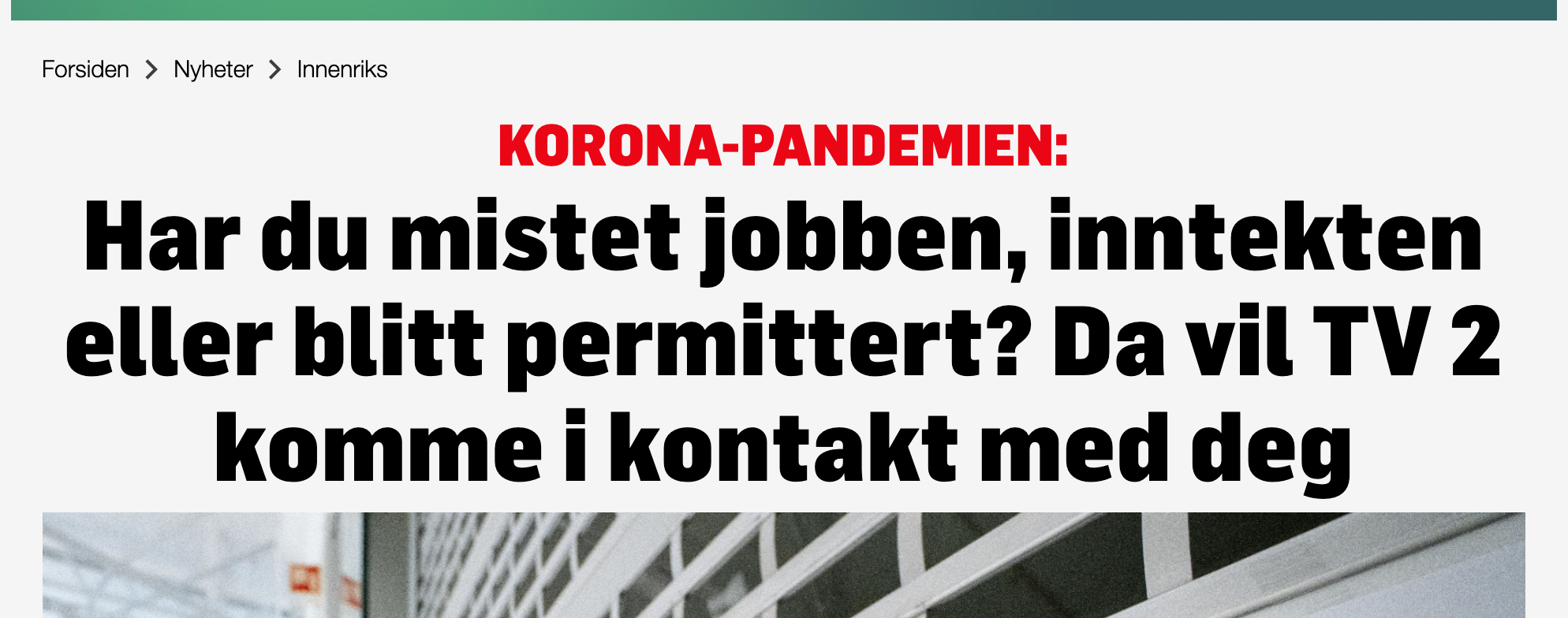 20.04.2020
10
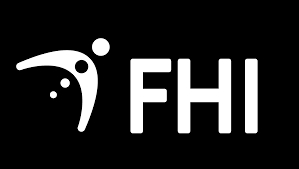 FHI
Kontaktet bla. deltagere i Mor-barn-undersøkelsen
Ukentlig utfylling av nettskjema med invitasjoner på SMS
+ en rekke andre undersøkelser som trengte sikre og skalerbare løsninger til forskning…
20.04.2020
11
TSD, Nettskjema og diverse Coronaforsknings
Sett fra TSD
Data and consent management
Automatic dataset construction from Nettskjema data
CSV
SPSS
Excel
PostgreSQL tables
Access control to separate anonymised from identifiable data
Dynamic digital consent: compliance for researchers, insight and control for respondents
Allow researchers to spend time on scientific questions
Scalability improvements for TSD
Faster request authorization
Parallel processing for dataset construction
More efficient consent processing
Better utililisation of VMWare resources for APIs
Easy horizontal scaling
UiO og Coronaberegninger for Regjeringen og FHI
Corona og UiO beregningsressurser utenfor TSD
FHI + BigInsight ved Frigessi – oppdrag fra Regjeringen
Maskinvarebehov:
med-biostat.uio.no (96 cores, 1 TB minne, en del lagring)
hepp01.hpc.uio.no (96 cores, 1,5TB RAM, 1 GPU, 80TB disk)
400 cores på Saga

Tildelt umiddelbart av UiO, policy forhåndsklarert og ekstraordinær bistand fra USIT hele veien.
20.04.2020
16